Student Performance AnalysisSpring 2019
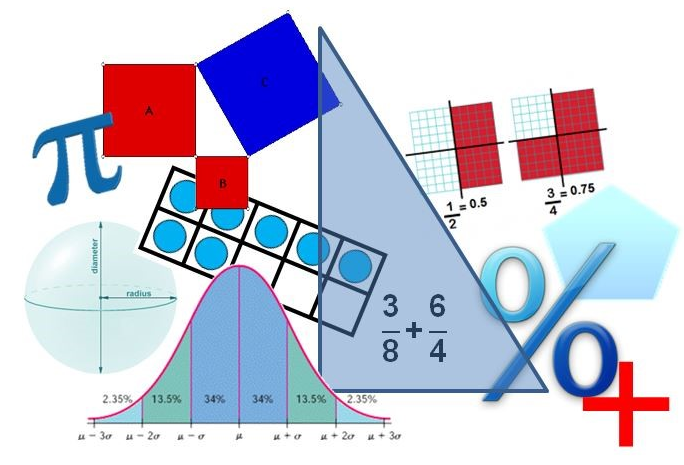 Grade 5
Mathematics Standards of Learning
Student Performance Analysis Spring 2019 (1 of 3)
Statewide results for the spring 2019 mathematics tests based on the 2016 Mathematics Standards of Learning (SOL) have been analyzed to determine specific content that may have challenged students.  In order to support preparation of students for the Grade 5 Mathematics test, this PowerPoint presentation has been developed to provide examples of SOL content identified by this analysis.
Student Performance Analysis Spring 2019 (2 of 3)
It should be noted that these items are not SOL test questions and are not meant to mimic SOL test questions. Instead, they are intended to provide mathematics educators with further insight into the concepts that challenged students statewide.
Student Performance Analysis Spring 2019 (3 of 3)
It is important to keep the content of this statewide analysis in perspective. The information provided here should be used as supplemental information.  
Instructional focus should remain on the standards as a whole, with school- or division-level data being used as the focal guiding resource to help improve instruction.
Using Decimals
SOL 5.5
The student will 
estimate and determine the product and quotient of two numbers involving decimals; and
create and solve single-step and multistep practical problems involving addition, subtraction, and multiplication of decimals, and create and solve single-step practical problems involving division of decimals.
Practical Problems with Decimals (5.5b)
Students need additional practice solving multistep practical problems with decimals.  

Common errors include:
determining the answer to one part of a multistep problem, but not completing all steps; and
using an incorrect operation (example: addition instead of subtraction).
Suggested Practice #1 with Multistep Problems with Decimals (5.5b)
Jeremy ran 1.4 miles each day for eight days.  Amelia ran 2.1 miles each day for eight days. 

What is the difference in the total distance Amelia and Jeremy ran in these eight days?

0.7 mile
3.5 miles
5.6 miles
28 miles
Answer to Practice #1 with Multistep Problems with Decimals (5.5b)
Jeremy ran 1.4 miles each day for eight days.  Amelia ran 2.1 miles each day for eight days. 

What is the difference in the total distance Amelia and Jeremy ran in these eight days?

0.7 mile
3.5 miles
5.6 miles
28 miles
Common error: finding the difference in the number of miles run in one day.
Suggested Practice #2 with Multistep Problems with Decimals (5.5b)
Billy’s puppy weighs 8.6 kilograms (kg).  Myra’s puppy weighs 3.5 times as much as Billy’s puppy. What is the combined weight of these two puppies?

12.1 kg
30.1 kg
36.3 kg
38.7 kg
Answer to Practice #2 with Multistep Problems with Decimals (5.5b)
Billy’s puppy weighs 8.6 kilograms (kg).  Myra’s puppy weighs 3.5 times as much as Billy’s puppy. What is the combined weight of these two puppies?

12.1 kg
30.1 kg
36.3 kg
38.7 kg
Common error: when the problem involves a comparison, some students add the numbers given instead of using the comparison to find the unknown number and then solving.
Practical Problems with Fractions
SOL 5.6
The student will
solve single-step and multistep practical problems involving addition and subtraction with fractions and mixed numbers; and 
solve single-step practical problems involving multiplication of a whole number, limited to 12 or less, and a proper fraction, with models.
Practical Problems with Fractions (5.6a)
Students need additional practice solving practical problems involving fractions, particularly when regrouping is required.

Common errors include: 
determining the answer to one part of a multistep problem, but not completing all steps; 
using an incorrect operation; and 
subtracting the numerator of the first fraction from the numerator of the second fraction rather than regrouping to subtract.
Suggested Practice #1 with Practical Problems with Fractions (5.6a)
Answer to Practice #1 with Practical Problems with Fractions (5.6a)
Common error:  adding the two given fractions and not subtracting from 2.
Suggested Practice #2 with Practical Problems with Fractions (5.6a)
Answer to Practice #2 with Practical Problems with Fractions (5.6a)
Practical Problems with Fractions (5.6b)
Students need additional practice solving practical problems using models to multiply a whole number and a proper fraction, particularly when they are identifying the result of the multiplication.

Common errors on SOL test items vary. Students would benefit from additional practice with models.
Suggested Practice #1 with Practical Problems with Fractions (5.6b)
Answer to Practice #1 with Practical Problems with Fractions (5.6b)
Equivalent Measures in the Metric System
SOL 5.9
The student will
given the equivalent measure of one unit, identify equivalent measurements within the metric system; and
solve practical problems involving length, mass, and liquid volume using metric units.
Finding Equivalent Measures (5.9a)
Students need additional practice finding equivalent measures when more than one calculation is required.

Common errors on SOL test items vary but suggest students have difficulty when the options are very similar and when they must fill in the answer.
Suggested Practice #1 with Finding Equivalent Measures (5.9a)
Ethan has some materials for a project.  He has 5.62 meters of rope and 562 milliliters of paint.
He knows: 	1 meter = 100 centimeters
		1 liter = 1000 milliliters
Find the equivalent measurements.

	5.62 meters =	     centimeter(s)

	562 milliliters =	      liter(s) 

       0.0562  0.562    5.62      562    5,620  56,200
Answer to Practice #1 with Finding Equivalent Measures (5.9a)
Ethan has some materials for a project.  He has 5.62 meters of rope and 562 milliliters of paint.
He knows: 	1 meter = 100 centimeters
		1 liter = 1000 milliliters
Find the equivalent measurements.

	5.62 meters =   562     centimeter(s)

	562 milliliters =  0.562   liter(s) 

       0.0562  0.562    5.62      562    5,620  56,200
Common error:
Using the inverse operation to get 0.0562 centimeter and 56,200 liters.
Suggested Practice #2 with Finding Equivalent Measures (5.9a)
Maurice has 1.5 liters of lemonade in one pitcher and 98 milliliters of lemonade in another pitcher. 
1 liter = 1000 milliliters
How many milliliters of lemonade does he have altogether?

1.598 milliliters
99.5 milliliters
995 milliliters
1598 milliliters
Answer to Practice #2 with Finding Equivalent Measures (5.9a)
Maurice has 1.5 liters of lemonade in one pitcher and 98 milliliters of lemonade in another pitcher. 
1 liter = 1000 milliliters
How many milliliters of lemonade does he have altogether?

1.598 milliliters
99.5 milliliters
995 milliliters
1598 milliliters
Common errors on SOL test items include selecting the equivalent answer in liters (1.598) and adding 98 and 1.5 to get 99.5.
Angles of Triangles
SOL 5.13
The student will 
classify triangles as right, acute, or obtuse and equilateral, scalene, or isosceles; and
investigate the sum of the interior angles in a triangle and determine an unknown angle measure.
Finding Unknown Angle Measures of Triangles (5.13b)
Students need additional practice using models to prove that the sum of the interior angles of a triangle is 180 degrees, and using that relationship to determine an unknown angle measure in a triangle.

Common errors include calculating the missing angle as the sum of the two given angles, calculating the missing angle as the difference of the two given angles, and setting the sum of the three angles equal to 100 or 200 degrees instead of 180.
Suggested Practice #1 with Angles of Triangles (5.13b)
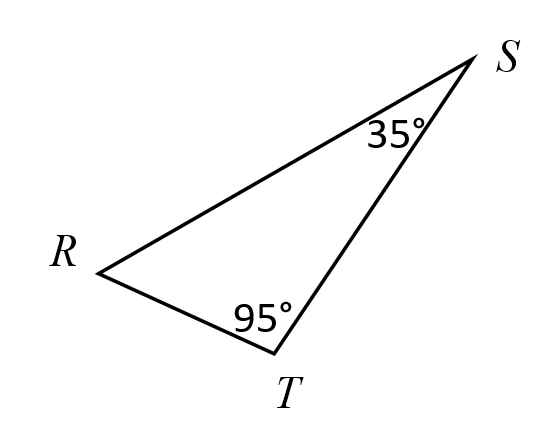 Answer to Practice #1 with Angles of Triangles (5.13b)
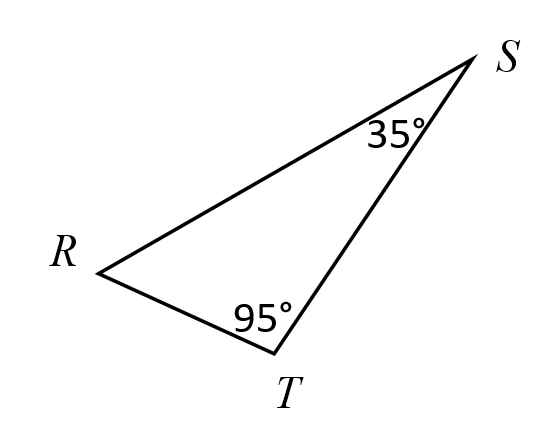 Common error: Selecting the sum or difference of the two given angle measures.
Representing and Interpreting Data
SOL 5.16
The student, given a practical problem, will 
represent data in line plots and stem-and-leaf plots;
interpret data represented in line plots and stem-and-leaf plots; and 
compare data represented in a line plot to the same data represented in a stem-and-leaf plot.
Comparing Data (5.16c)
Students need additional practice comparing data represented in a line plot and data represented in a stem and leaf plot.
Suggested Practice with Comparing Plots (5.16c)
Mr. Fox recorded the grades 16 students earned on a quiz.  He thought he recorded the same data on the stem-and-leaf plot and the line plot.

Which data point did Mr. Fox forget to record on the stem-and-leaf plot?
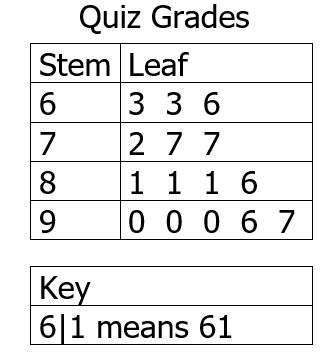 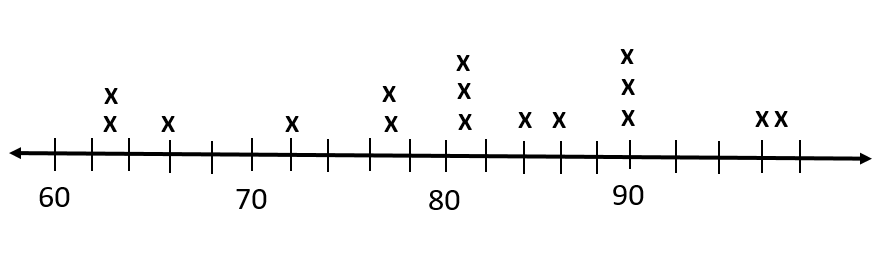 Each x represents one quiz grade.
Answer to Practice with Comparing Plots (5.16c)
Mr. Fox recorded the grades 16 students earned on a quiz.  He thought he recorded the same data on the stem-and-leaf plot and the line plot.

Which data point did Mr. Fox forget to record on the stem-and-leaf plot?
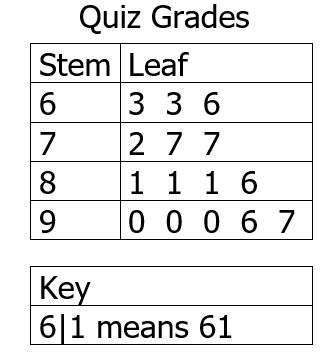 84
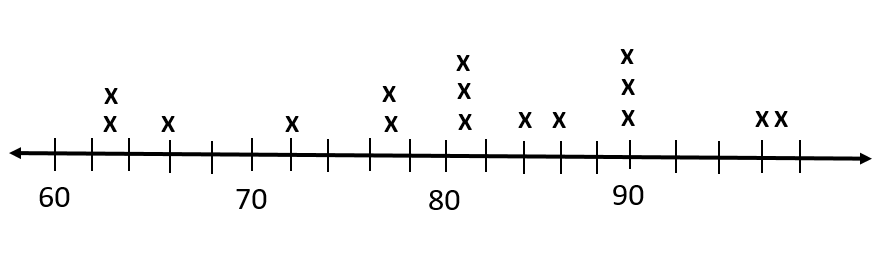 Each x represents one quiz grade.
Mean, Median, Mode, and Range
SOL 5.17
The student, given a practical context, will
describe mean, median, and mode as measures of center;
describe mean as fair share;
describe the range of a set of data as a measure of spread; and
determine the mean, median, mode, and range of a set of data.
Finding a Range (5.17c)
Students need additional practice finding the range of a set of data when the data is presented in a format other than a list or table.

Common errors on SOL test items involve confusion between the highest possible number (score, grade, etc.) that could be attained in a data set versus the greatest value contained in the data set.
Suggested Practice #1 with Finding a Range (5.17c)
Four students threw balls at a target.  Each student threw 10 balls at the target.  The bar graph shows the number of times each student hit the target with a ball.
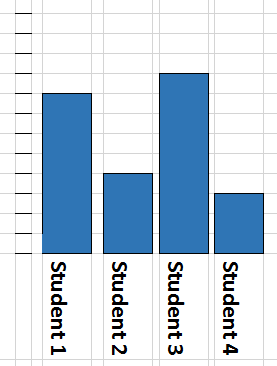 What is the range in the number of balls that hit the target?

3			B. 6
C.  7			D. 9
Balls Hitting Target
10
9
8
7
6
5
4
3
2
1
0
Answer to Practice #1 with Finding a Range (5.17c)
Four students threw balls at a target.  Each student threw 10 balls at the target.  The bar graph shows the number of times each student hit the target with a ball.
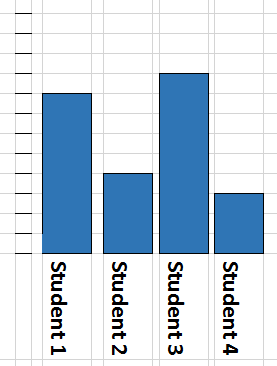 What is the range in the number of balls that hit the target?

3			B. 6
C.  7			D. 9
Balls Hitting Target
10
9
8
7
Common error
6
5
4
3
2
1
0
Suggested Practice #2 with Finding Range (5.17c)
Five students took a quiz. The quiz was worth 100 points. The scores on the quiz for 4 of the students is shown. The spread on the quiz scores was 22.

			88	86	94	74

The score for the fifth student was either	or
Answer to Practice #2 with Finding Range (5.17c)
Five students took a quiz. The quiz was worth 100 points. The scores on the quiz for 4 of the students is shown. The spread on the quiz scores was 22.

			88	86	94	74

The score for the fifth student was either  72	or  96
Common errors include subtracting 22 from 100 to get 78, subtracting 22 from 88 to get 66, or not realizing that 94 might not be the highest score.
Expressions and Equations with Variables
SOL 5.19
The student will 
investigate and describe the concept of variable;
write an equation to represent a given mathematical relationship, using a variable;
use an expression with a variable to represent a given verbal expression involving one operation; and
create a problem situation based on a given equation, using a single variable and one operation.
Writing Expressions with Variables (5.19c)
Students need additional practice writing expressions with variables to represent a given verbal expression.

Common errors include:
reversing the order when writing an expression that involves subtraction; and
reversing the order when writing an expression that involves division.
Suggested Practice #1 with Writing Expressions (5.19c)
Answer to Practice #1 with Writing Expressions (5.19c)
Common error
Suggested Practice #2 with Writing Expressions (5.19c)
Answer to Practice #2 with Writing Expressions (5.19c)
Suggested Practice #3 with Writing Expressions (5.19c)
Answer to Practice #3 with Writing Expressions (5.19c)
Practice Items
This concludes the student performance information for the spring 2019 Grade 5 SOL test.

Additional information on accessing practice items and the Guided Practice Suggestions can be found on the Virginia Department of Education website.
Contact Information
For questions regarding assessment, please contact student_assessment@doe.virginia.gov

For questions regarding instruction, please contact vdoe.mathematics@doe.virginia.gov